IIP Lab Seminar
Oral Maxillofacial Data
Sep 1, 2022
Choo Woo Chan
Dataset
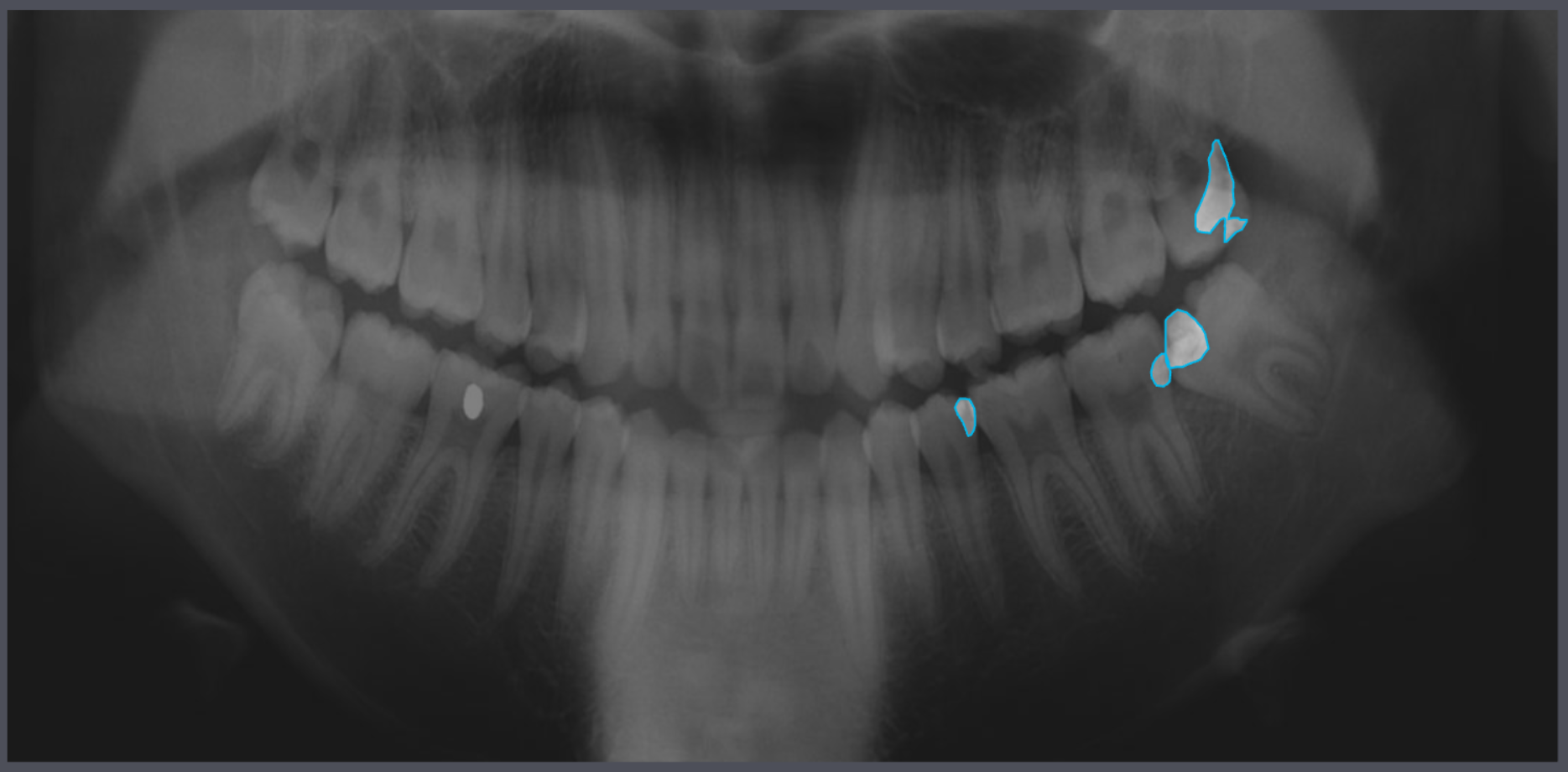 1056*512 사이즈로 왜곡 없이 치아 부분만 크롭

치아우식증 라벨링이 있는 데이터만 선정해서 학습

밝기에 차이에 따른 Augmentation 적용
Result
Future research
충치 라벨링이 너무 작아 디텍션의 정확도가 떨어진다고 판단함

Yolo, Efficientdet 모두 1-stage Detector 방식의 모델 

2-stage Detector는 Roi 영역을 먼저 추출하고 Object가 있을만한 영역을 먼저 뽑아내 작은 라벨링을 디텍션하는데 유리하다고 예상됨

R-CNN, FCN, Casecade R-CNN등 적합한 2-stage Detector 모델을 선정하여 실험을 진행할 예정임
Thank you
woochan780@gmail.com
Contact
woochan7@gachon.ac.kr
Lab
IIPLab
https://iiiplab.gachon.ac.kr